Shkencat natyrore klasa e III47. Shqisat e mia të mrekullueshme-Prekja L.fq.4
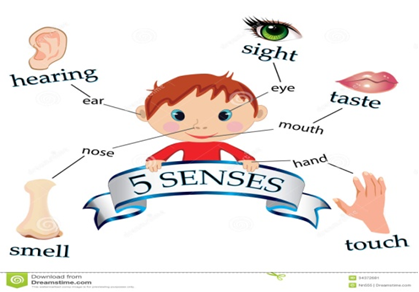 47. Shqisat e mia të mrekullueshme-Prekja L.fq.4
Pjeset e trupit jone qe ndjejne gjera quhen :
        organe  shqisore

Njerezit kane pese shqisa.Ato jane:
1.Shqisa e degjimit
2.Shqisa e shikimit
3.Shqisa e prekjes
4.shqisa e nuhatjes
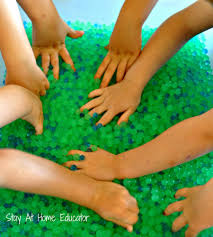 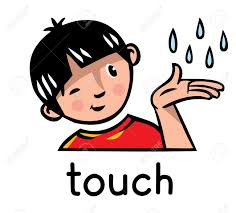 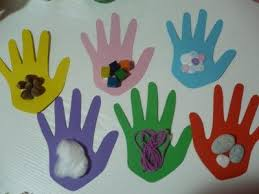 PREKJA
Shqisa per prekje na tregon se si jane objektet rreth nesh.
Neper shqises per prekje mund te ndiejme 
 dhimbje
Truri yne menjehere na tregon se duhet ta heqim doren tone
A e di se…
Njeriu mund te te ndjeje ndryshim te temperatures prej 0,5 grade celzius.
Larat e gishtave nuk ndryshojne gjate gjithe jetes.
Arsimtare-Lindita Amzoska
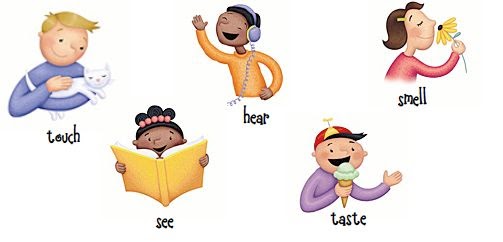